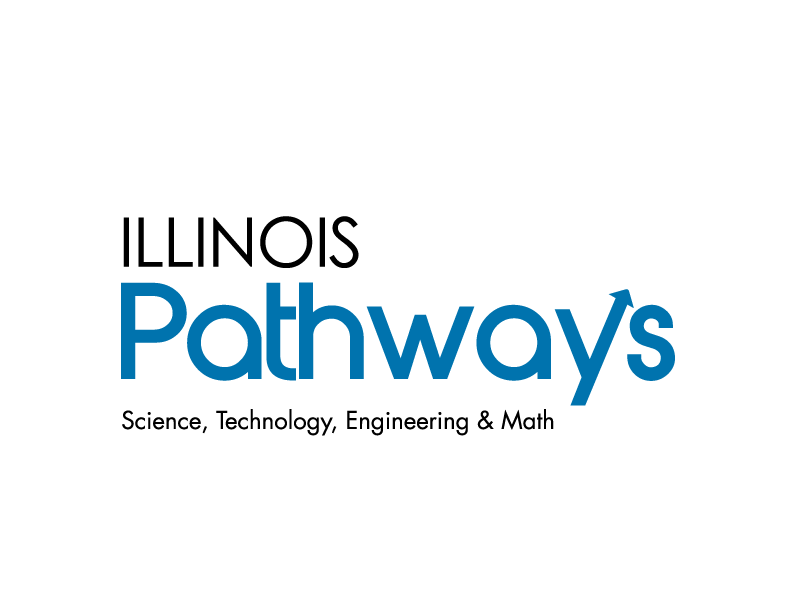 www.ilpathways.com
Using Labor Market Informationto Analyze Programs of Studyand Career Clusters
February 22, 2013
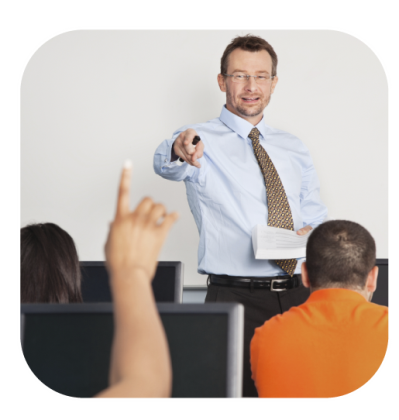 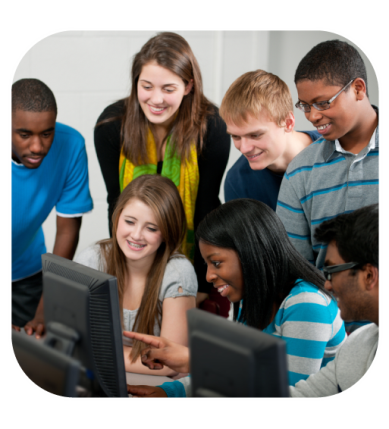 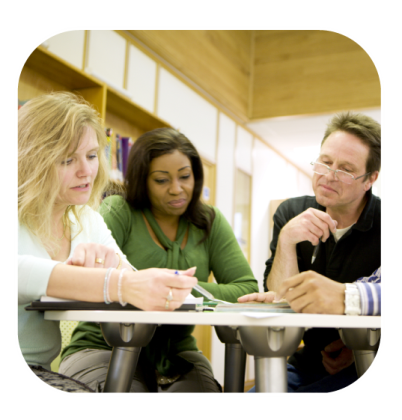 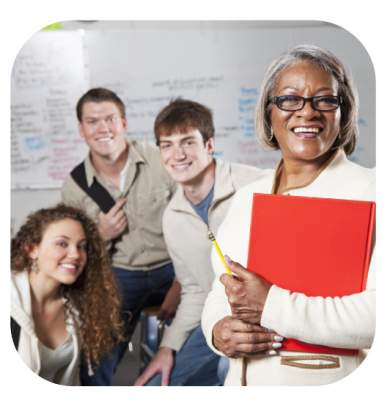 Using Labor Market Information to Analyze Programs of Study and Career Clusters
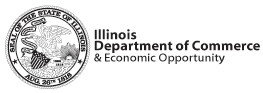 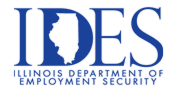 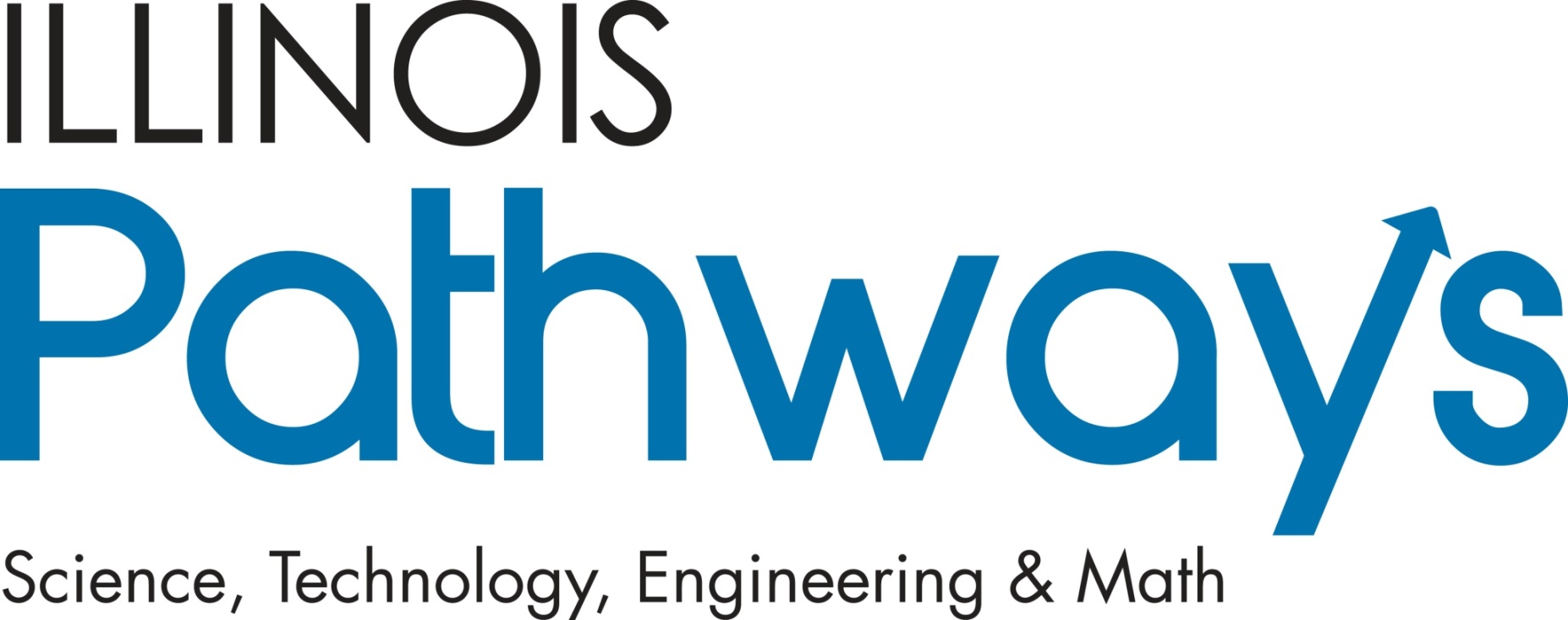 Improves P-20 education, workforce, and economic development coordination in order to build more effective STEM talent pipelines.
Supports implementation of college and career readiness standards and assessments. 
Provides a strategy to meet the goal of 60 percent of adults attaining a high-quality academic degree or industry credential by 2025.
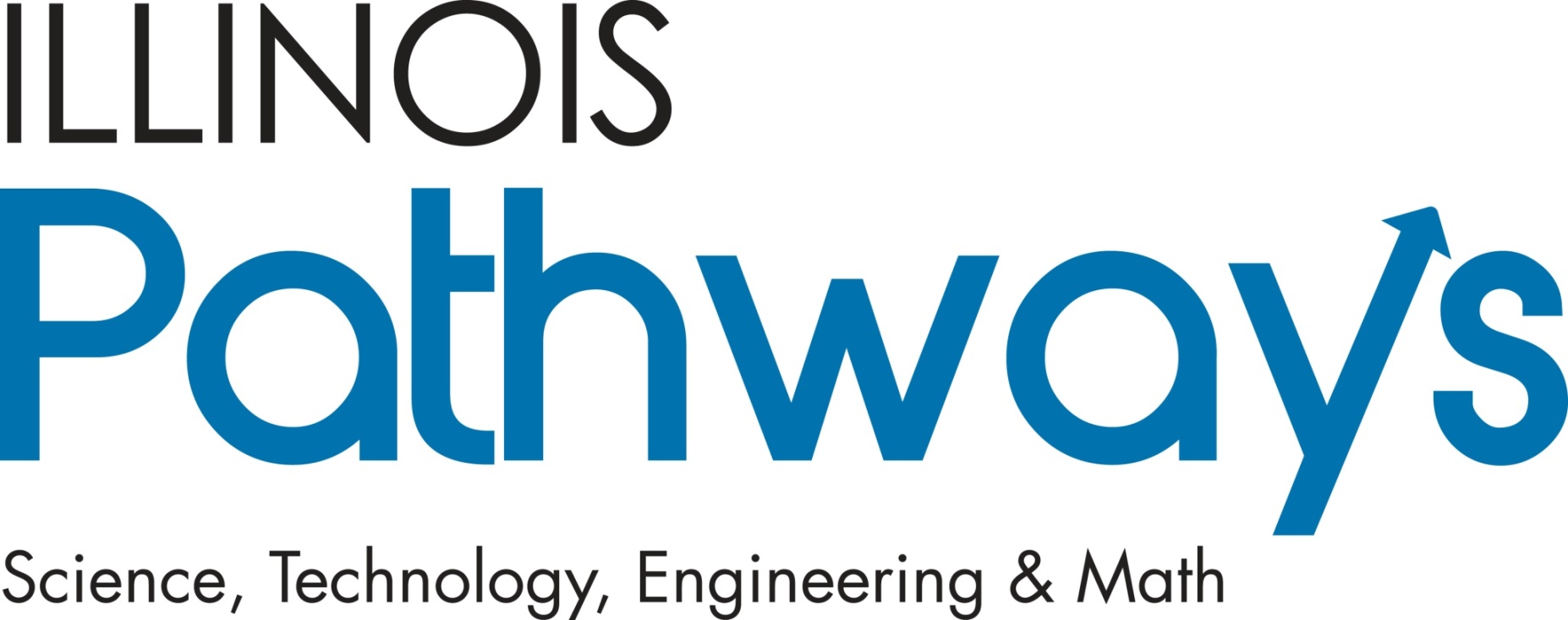 Supports programs that empower students to explore their academic and career interests in STEM fields. 
Supports local programs through the launch of new statewide, public-private partnerships known as STEM Learning Exchanges.
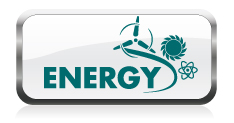 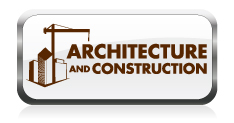 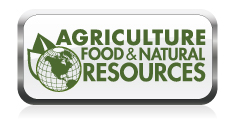 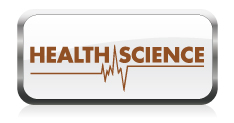 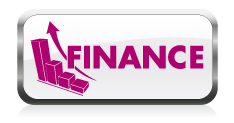 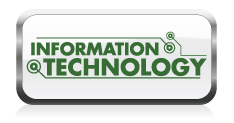 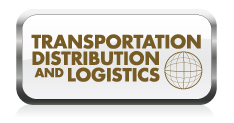 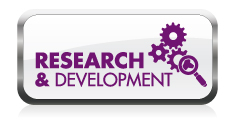 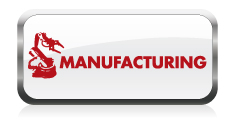 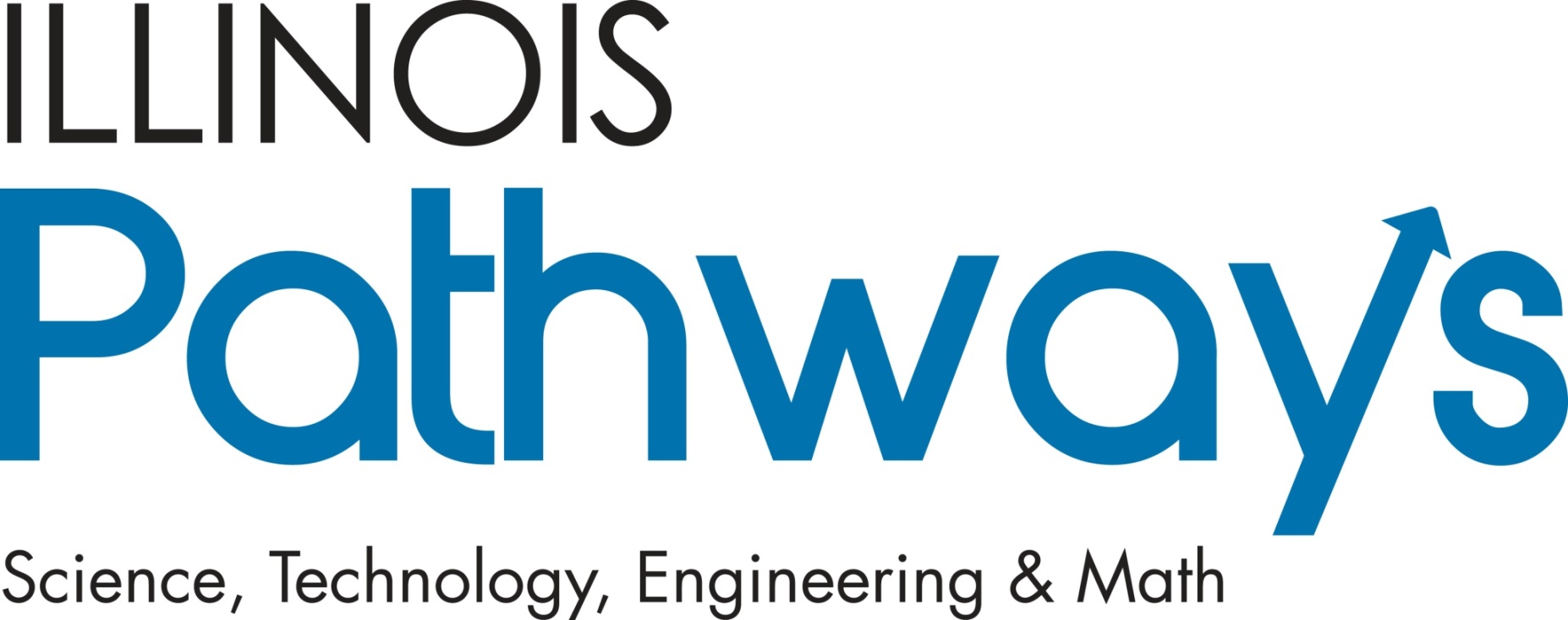 Labor market information plays an important role in identifying priority STEM programs for your learners and your community.  
While labor market information is an important factor in selecting STEM career clusters and pathways, it is only one of many considerations that should be taken into account.  Connections should be made to…   
Community colleges and postsecondary partners;
Local chambers of commerce and business associations;
Community organizations; and
STEM Learning Exchanges.
Objective: Establish a Labor Market Review Process
Use the Illinois Pathways website.
Understand your regional economy.
Identify critical occupations within selected industries.
Locate and connect to local employers/partners.
 Identify additional useful resources: - Help Wanted OnLine - Local Labor Market Economists
Assemble the data to be useful.
Illinois Pathwayshttp://www.ilpathways.com
Read background information and download flyers.
See the framework for each of the Illinois Pathways and related careers/labor market information.
Connect to STEM Learning Exchanges.
Learn about grants.

Ask questions and see answers.
Subscribe to  receive the latest updates.
View and download resources and research.
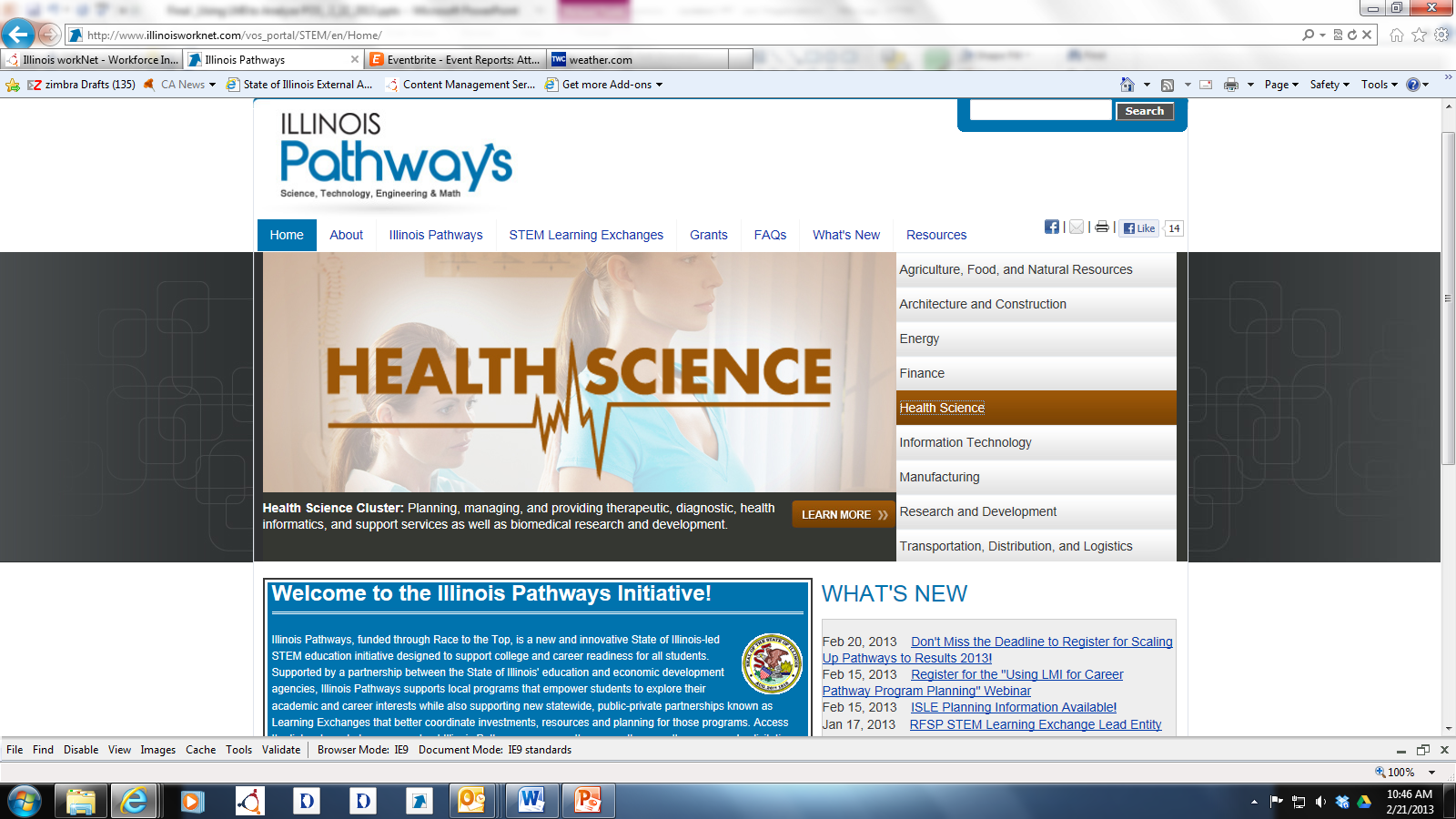 1
2
3
7
6
4
5
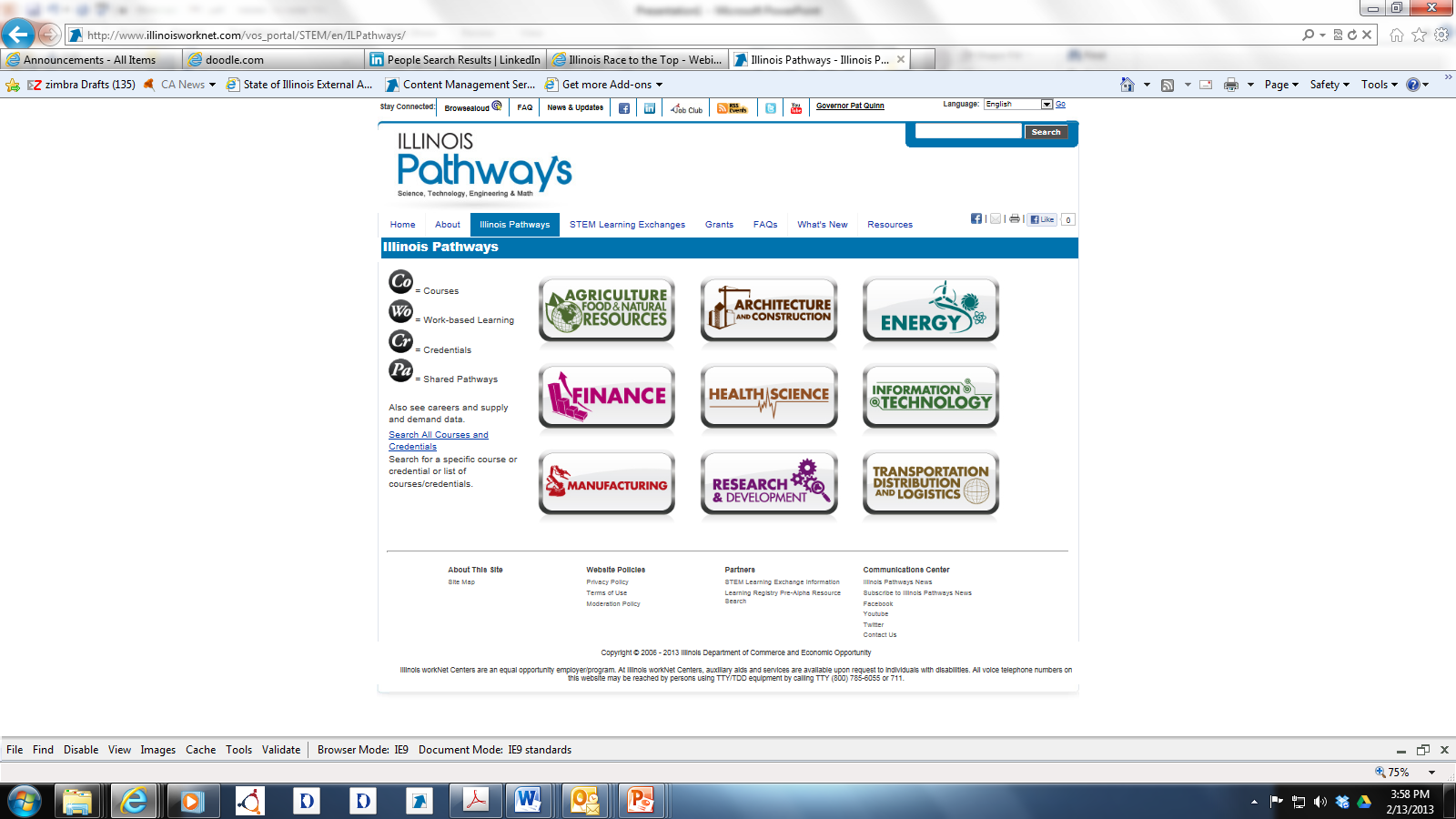 IDES and Illinois Pathways Websites
Key sources of state, regional, and local:

career clusters > pathways > critical occupations ≈ growing, “in-demand” careers
industry and occupational employment projections
occupational wage data
supply-demand analysis
postsecondary training programs
additional resources.

http://www.ides.illinois.gov/lmi
http://www.ilpathways.com
Illinois Pathway Initiative
Framework that leads to growing careers, related LMI and postsecondary training programs offering them, and the current supply and demand of trained workers.
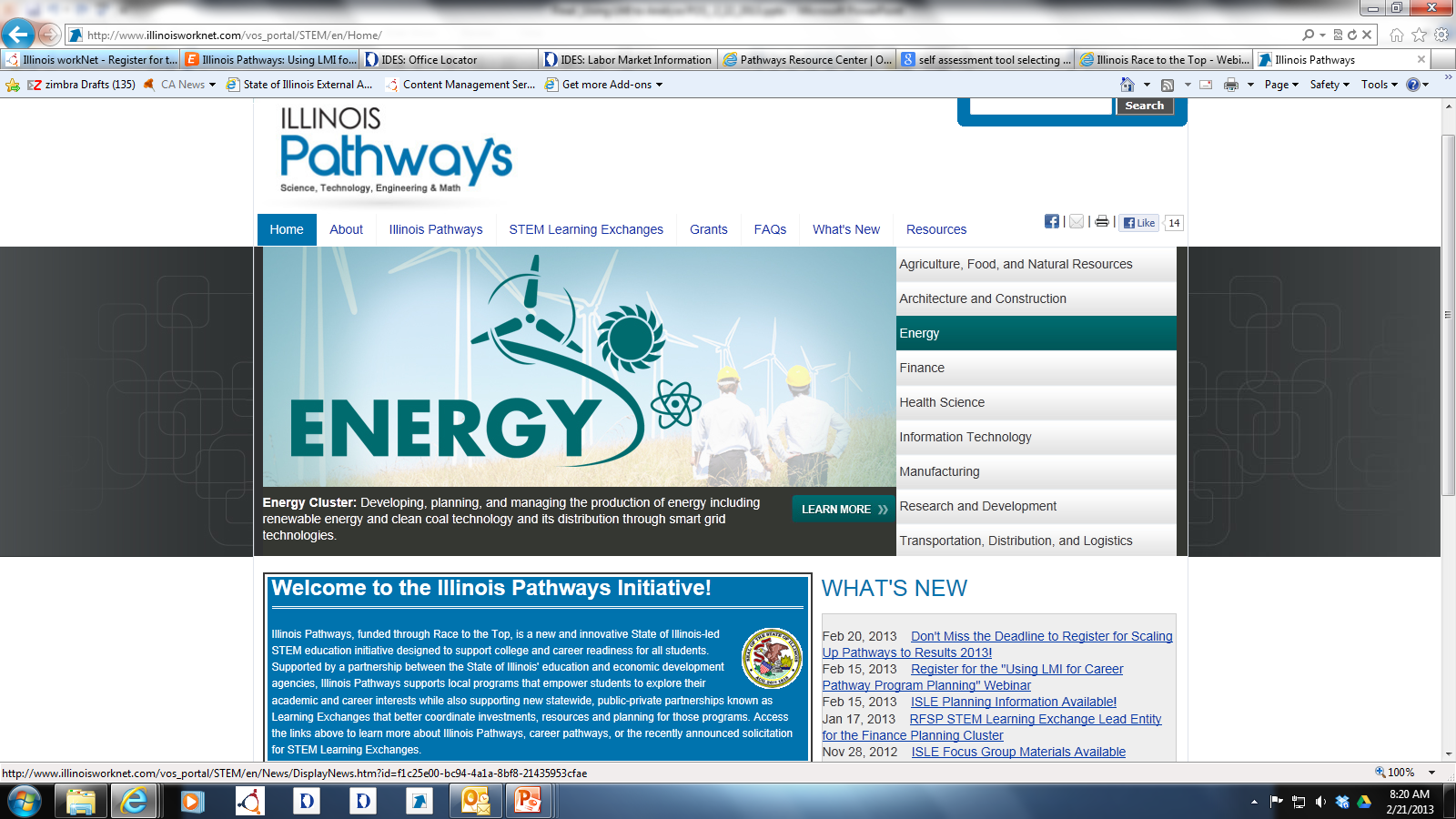 Critical Occupations within Selected Industries/Pathways
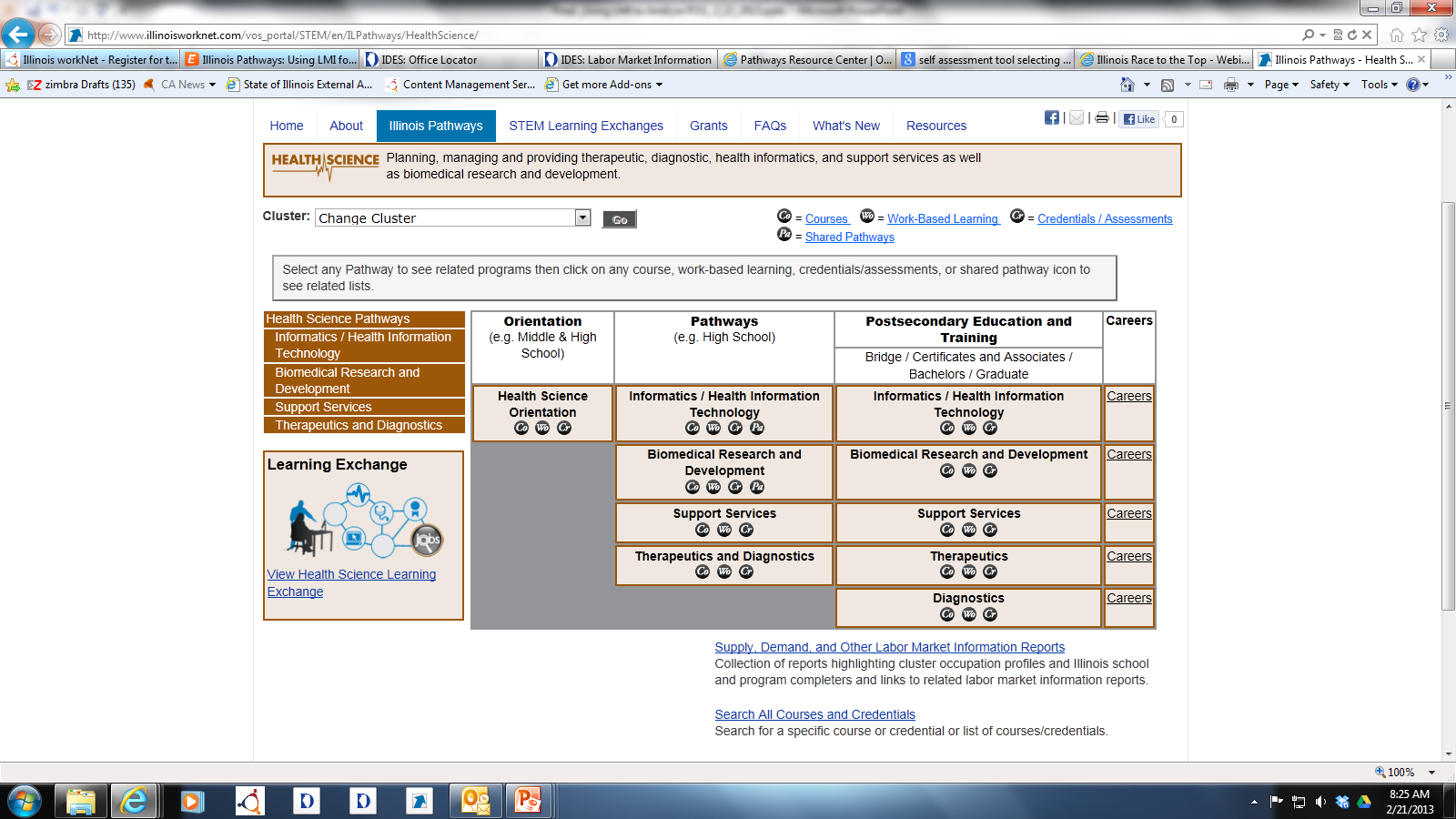 Critical Occupations within Selected Industries/Pathways
Example – Selected Careers for Therapeutics and Diagnostics
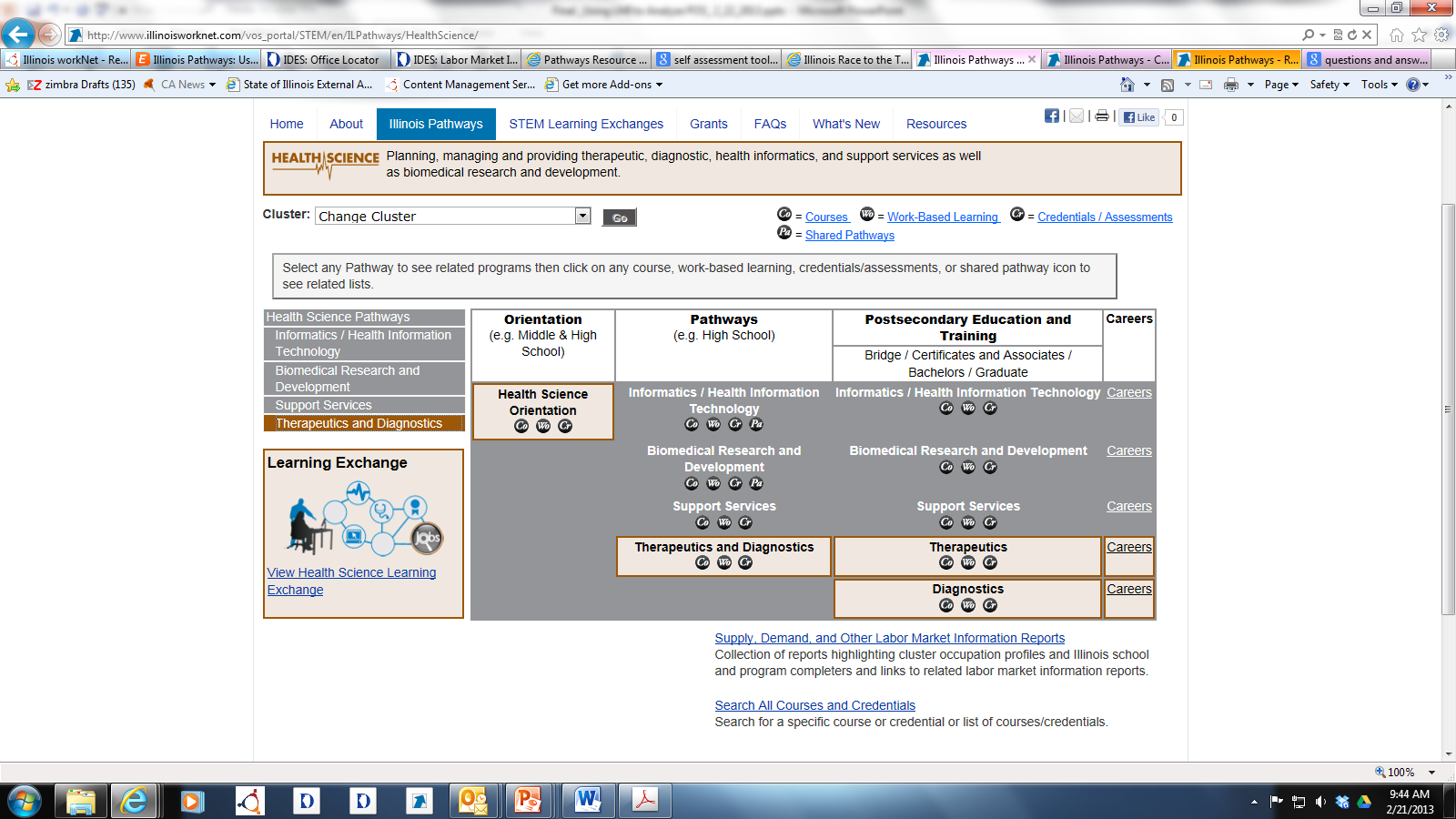 Critical Occupations within Selected Industries/Pathways
Example – Selected Careers for Therapeutics and Diagnostics
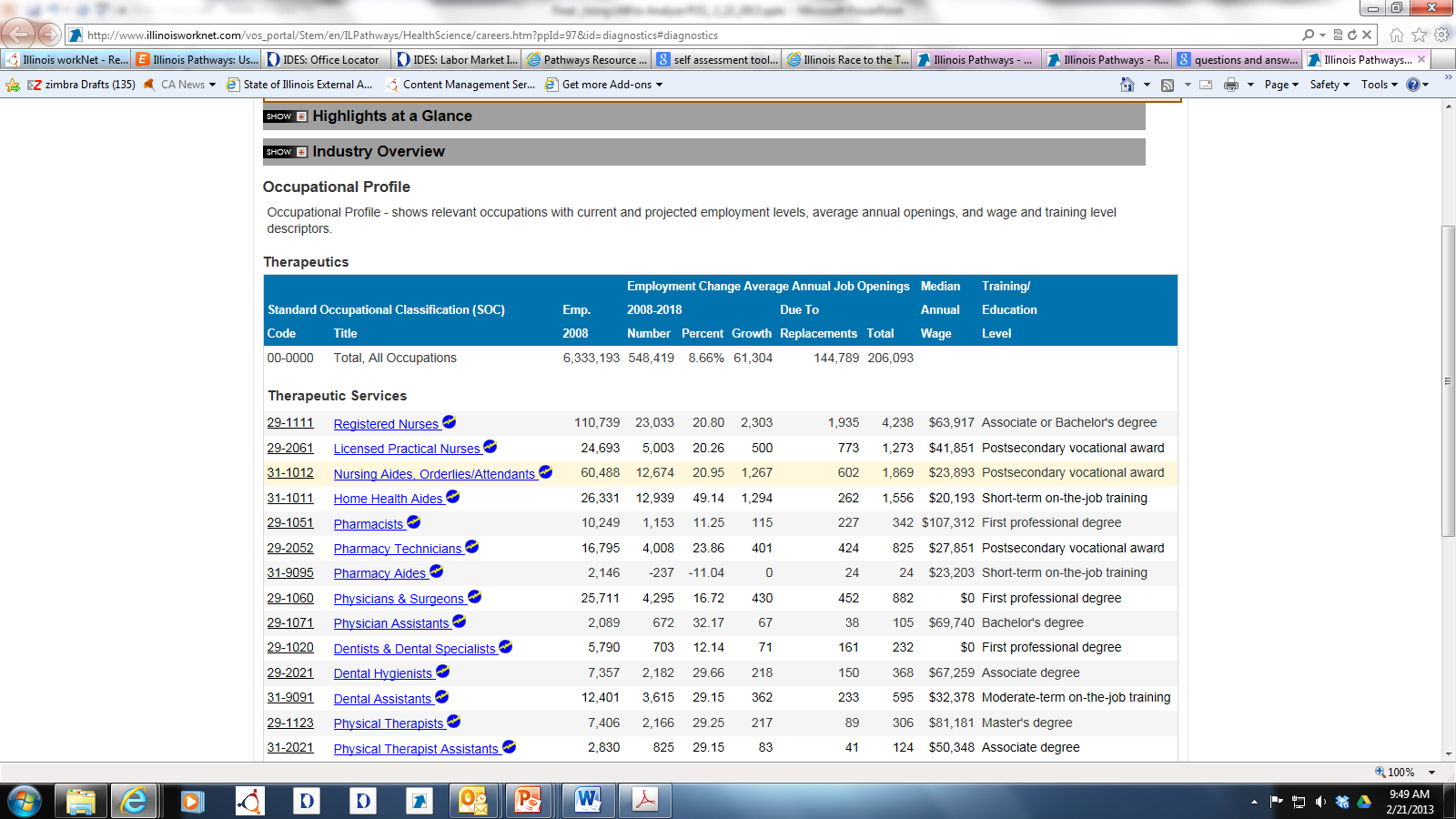 Critical Occupations within Selected Industries/Pathways
Example – Registered Nurses
See occupation information
Select to see Employment & Outlook
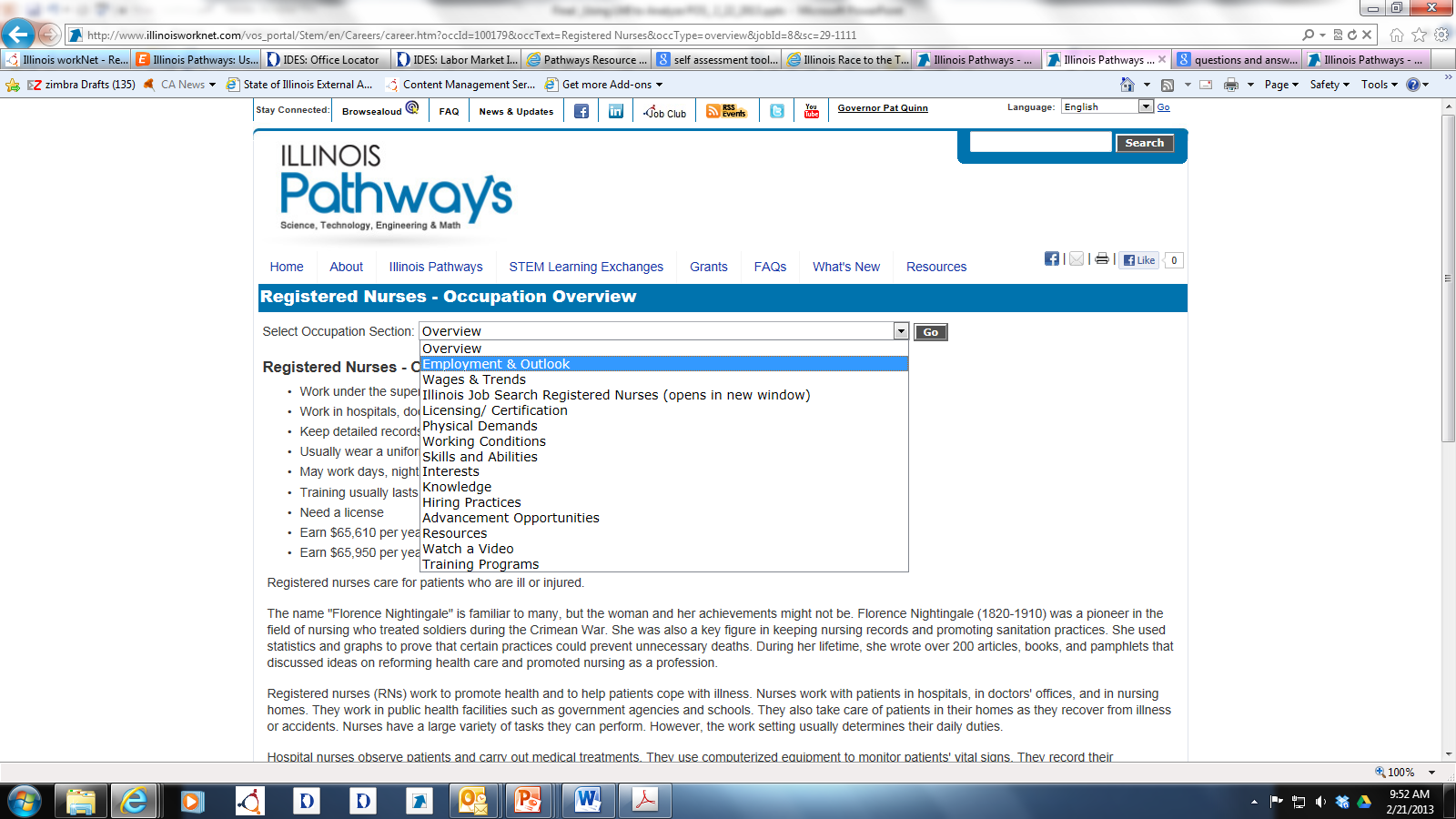 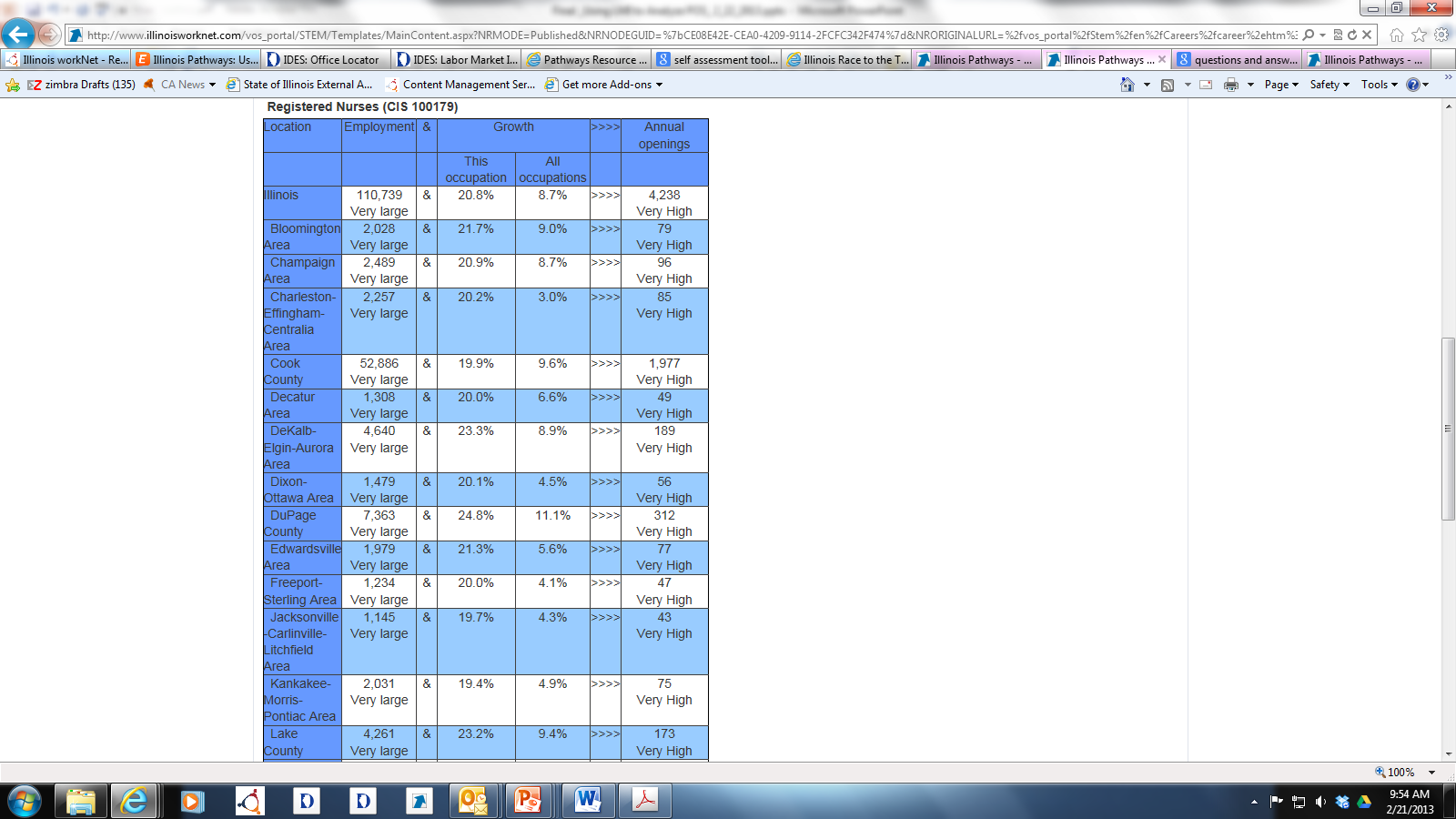 Critical Occupations within Selected Industries/Pathways
Example – Registered Nurses
In Illinois, employment of registered nurses is expected to increase much faster than average through 2018. About 4,240 openings are expected annually. Registered nurses is one of the top 50 fastest growing occupations and one of 10 occupations expected to provide the most job openings each year in Illinois.
Critical Occupations within Selected Industries/Pathways
Supply, Demand, and Other Labor Market Information Reports
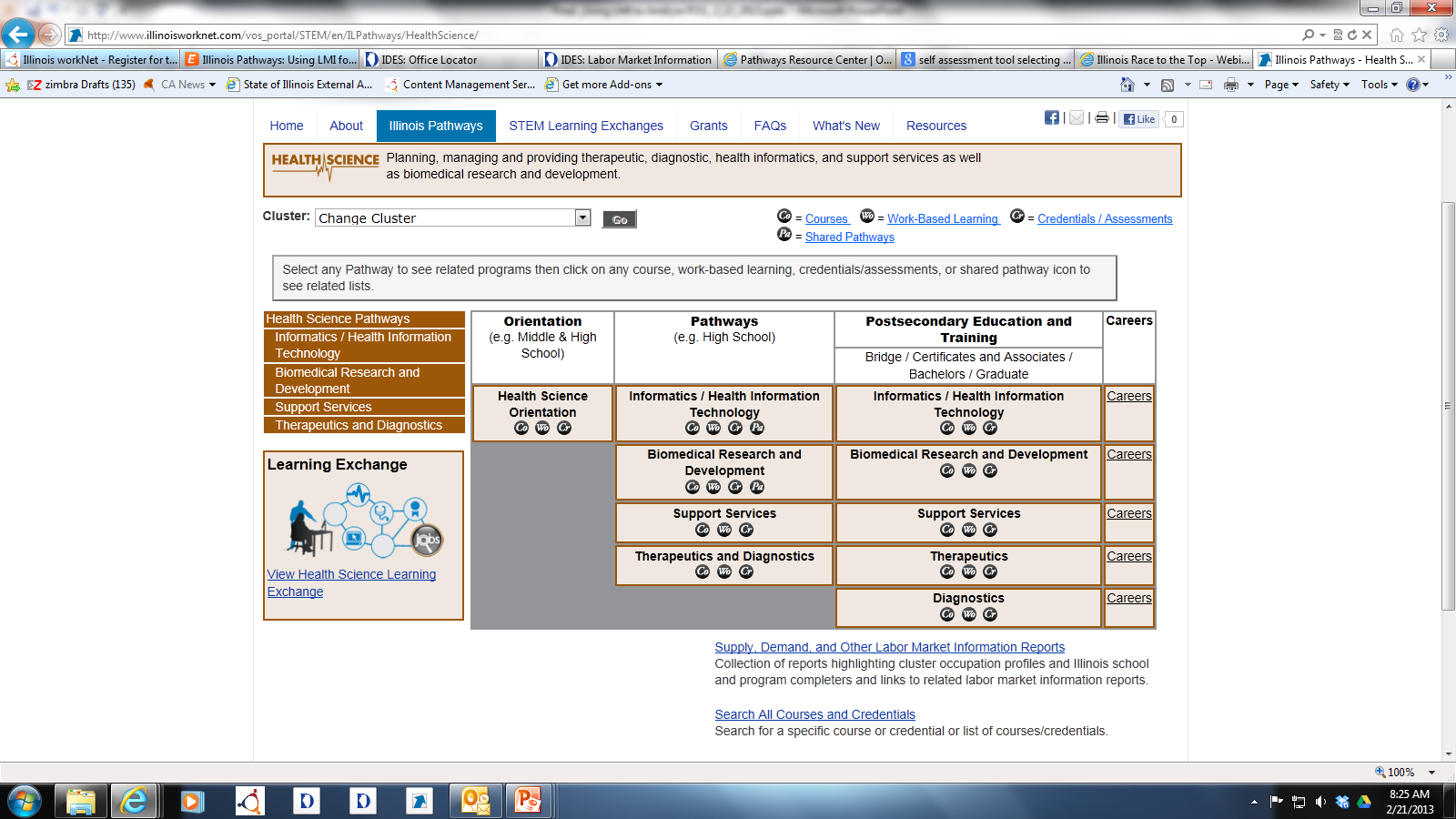 Critical Occupations within Selected Industries/Pathways
Supply and Demand Reports and all of the labor market information in the slides that follow is linked from here.
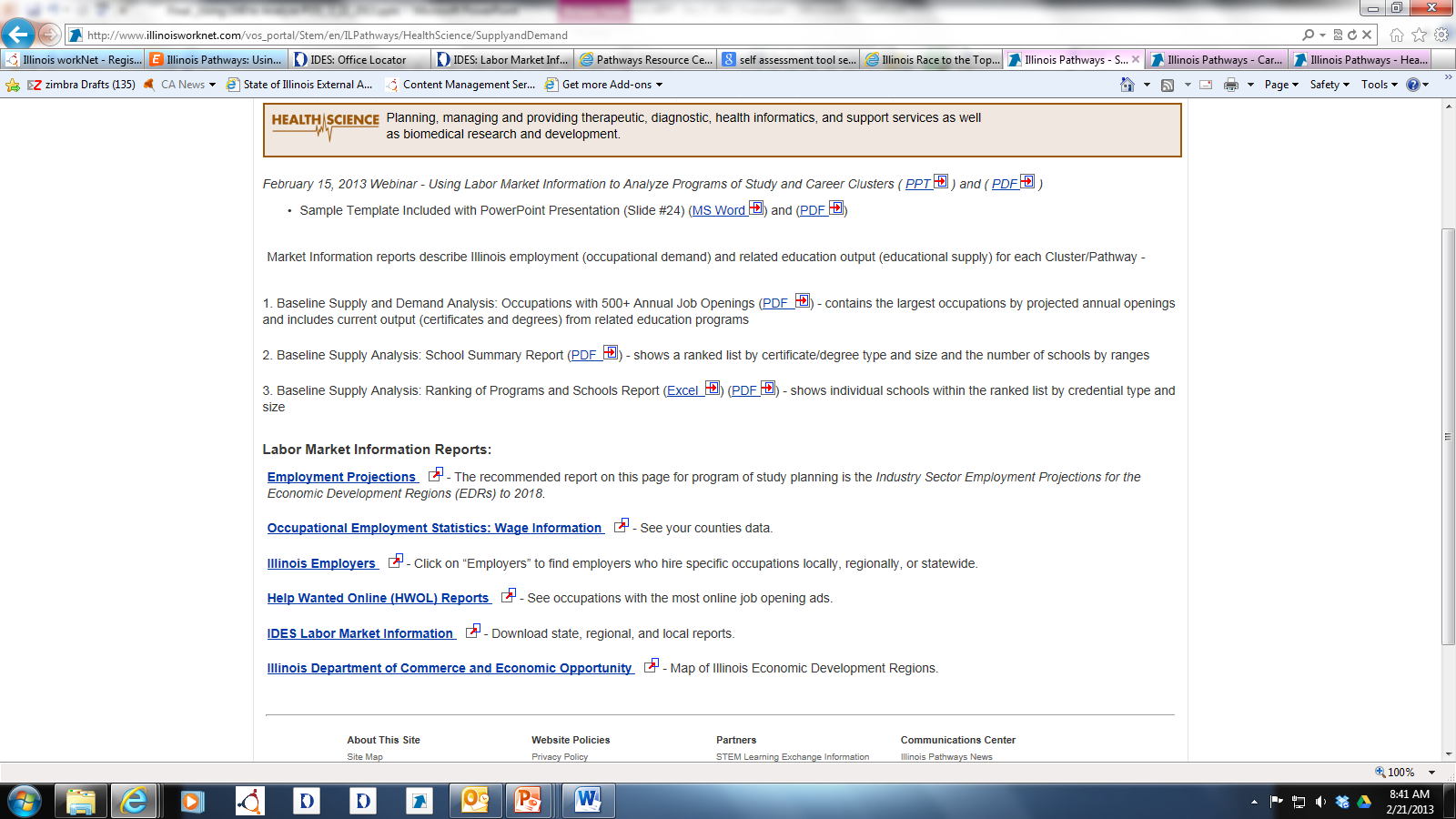 Makeup of the Regional Economy
Which Industry Super-Sectors / Career Clustersare Critical to the Region/State?

At www.IDES.Illinois.gov under “Workforce Partners” choose “Labor Market Information” or www.IDES.Illinois.gov/LMI.
Select “Employment Projections”.

Access industry or occupational reports for:
Local Workforce Areas
Economic Development Regions (EDRs) - Industry Employment Projections.
The next two slides compare the concentrations of career cluster employment in the Rockford area to the state.
Makeup of the Regional Economy
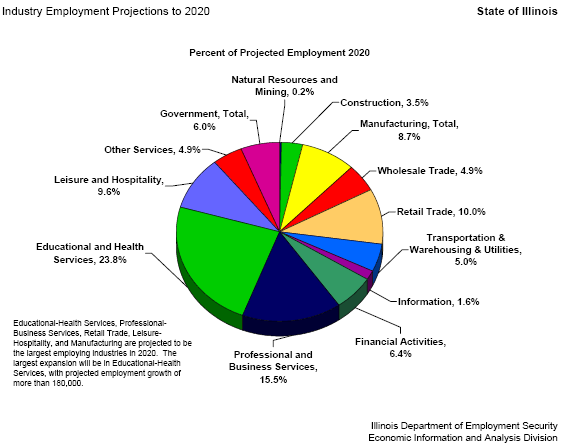 Makeup of the Regional Economy
Makeup of the Regional Economy
Local Industry Picture
Identify and Connect toLocal Employers/Partners
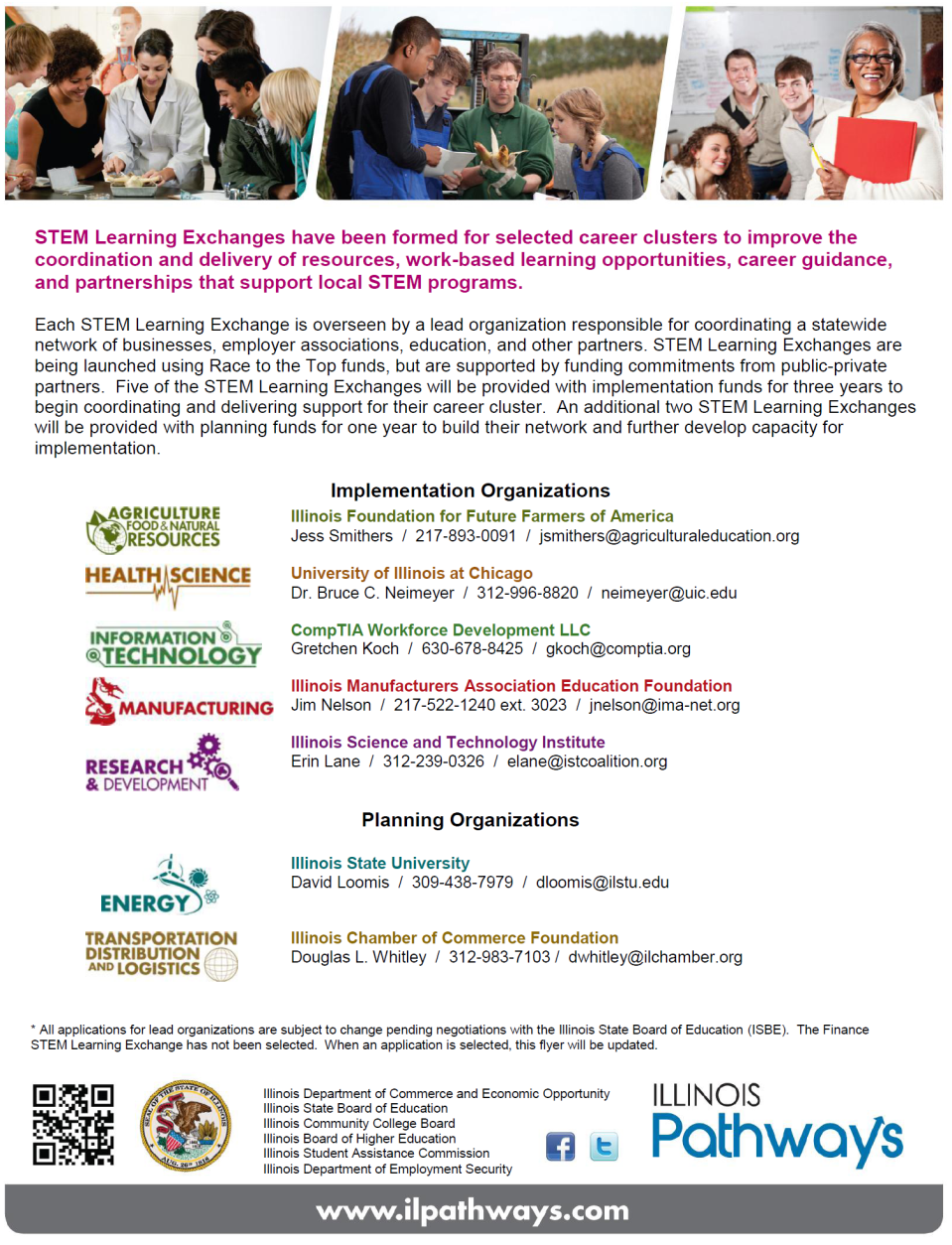 STEM Learning Exchanges

Learn about and connect using http://www.ilpathways.com.
Identify and Connect toLocal Employers/Partners
Use Employer Lists from the Illinois Workforce Info Center.
Industry Type
Company name
Number of Employees
Address
Contact Information

https://illinois.virtuallmi.com/
Select “Employers”.
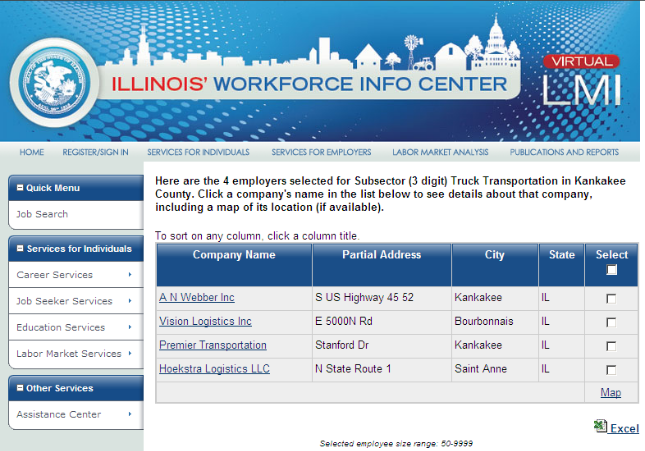 Identify Local Employers/Partners
Example of the employer information from  Illinois Workforce Info Center.
Other Resources
Help Wanted OnLine (HWOL): Captures data about job postings from over 16,000 Internet job boards.  Download tables showing most frequent online job ads and employers for  Economic Development Regions (EDR).
http://www.IDES.Illinois.gov/LMI
Select “Help Wanted OnLine (HWOL) Reports”.
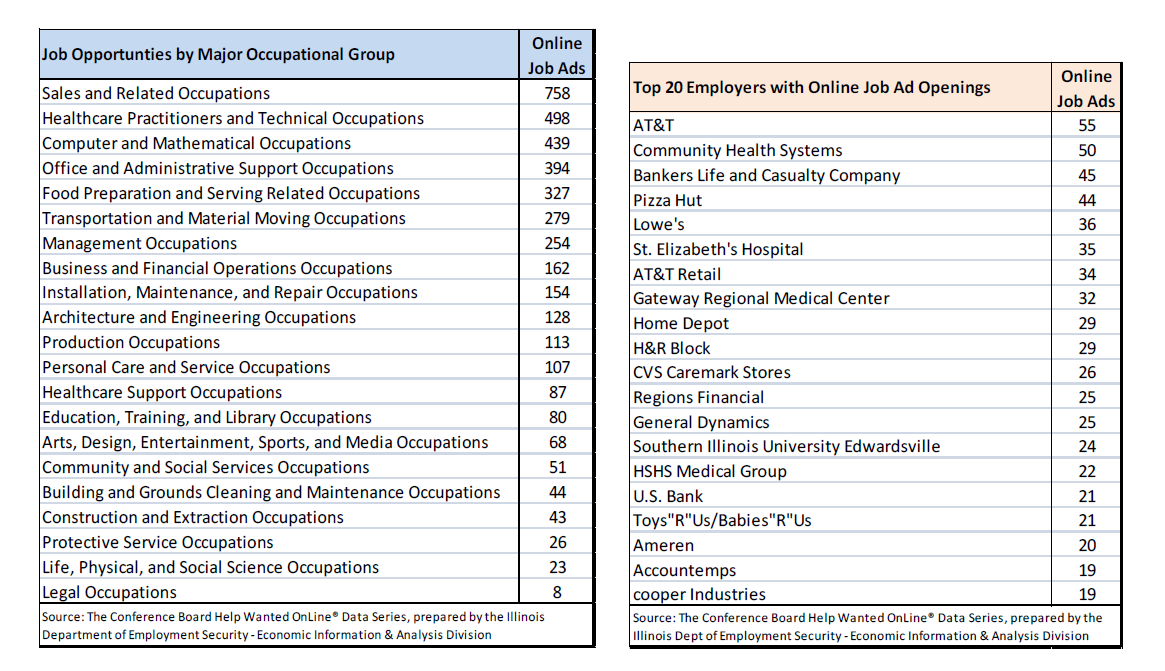 Example: Economic Development Region #9 Southwestern Illinois / Alton-Belleville Area
Assembling the Data to be Useful
Sample Template: (Area/Region) ___________________
Career Cluster: ______________________Industry Employment Share of Regional Economy is ___% compared to State at ___%
Career Pathway: ______________________Number of firms___  Employment _____ Share of Area Wages ___% of total
Career Program of Study: ______________________* Critical Occupations___ _________ __Employment /Growth/AAJO _____ ______________Median Annual Wages _$______
	* Critical Occupations___ _________ __Employment /Growth/AAJO _____ ______________Median Annual Wages _$______
	
	Partners/Large Local Employers: (with recent online job ads)_________________________________ (  )_________________________________ (  )_________________________________ (  )
Assembling the Data to be Useful
Sample Template: Kane-DeKalb-Kendall Counties AreaCareer Cluster: Manufacturing (based upon input from local leaders)Industry Employment Share of Regional Economy is 8.3% compared to State at 8.7%
Career Pathway: AutomationNumber of firms 1,185 Employment 38,337 Share of Area Wages 26.2% of total
Career Program of Study: Maintenance Installation & Repair * Critical Occupations: General Maintenance & Repair WorkersEmployment /Growth/AAJO 2,532 / 7.1% / 57  Median Annual Wages $39,952
	* Critical Occupations: Industrial Machinery MechanicsEmployment /Growth/AAJO _484 / 10.5% / 12  Median Annual Wages $48,004
	
	Partners/Large Local Employers: (with recent online job ads)Caterpillar, Inc. [Montgomery] (48)Bison Gear and Engineering [St. Charles] (17)Elgin Industries [South Elgin] (15)
Need Assistance?
IDES Local Labor Market Economists – Can assist with identifying and interpreting LMI and provide customized HWOL reports.
Tom Austin				Vicki Niederhofer 3134 11th Street 				4519 W. Main Street Rockford, IL 61109 			Belleville, IL 62223 (815) 395-6680 				 (618) 277-5678 x390	 Tom.Austin@Illinois.gov 		 	Vicki.Niederhofer@Illinois.gov 

Dennis Hoffman			 	Ron Payne 333 Potomac Blvd., Suite G 		850 East Madison, 3rd Floor Mt. Vernon, IL 62864 			Springfield, IL 62702 (618) 242-7879 				 (217) 557-1869 Dennis.Hoffman@Illinois.gov 		Ron.Payne@Illinois.gov 

Norman Kelewitz260 East Indian Trail Rd.Aurora, IL 60505(630) 844-8455 Ext. 276
Norman.Kelewitz@Illinois.gov
Resources
Illinois Pathwayshttp://www.ilpathways.com
Illinois Department of Employment SecurityLabor Market Informationhttp://www.ides.illinois.gov/lmi 
Employment Projections - State and local occupational growth trends.
Occupational Wages – Includes: Hourly and Annual Wage rates for Entry, Median and Experienced levels.  Available for the State, Metro Areas, Economic Development Regions, Local Workforce Areas, and Counties. 
http://www.IDES.Illinois.gov/careerinfo 
Career information including wages and trends.
Pathways Resource Centerhttp://occrl.illinois.edu/projects/pathways_resource_center/
Questions and Answers
Using Labor Market Information to Analyze Programs of Study and Career Clusters
Thank you for your participation!
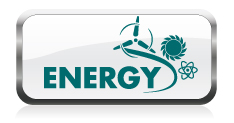 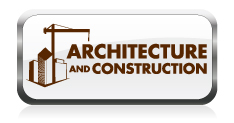 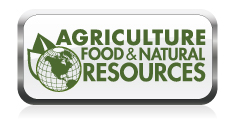 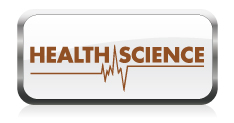 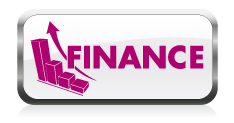 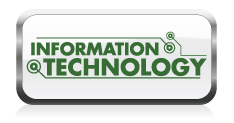 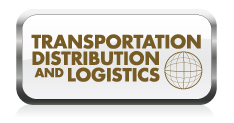 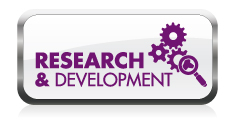 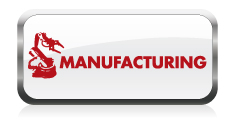